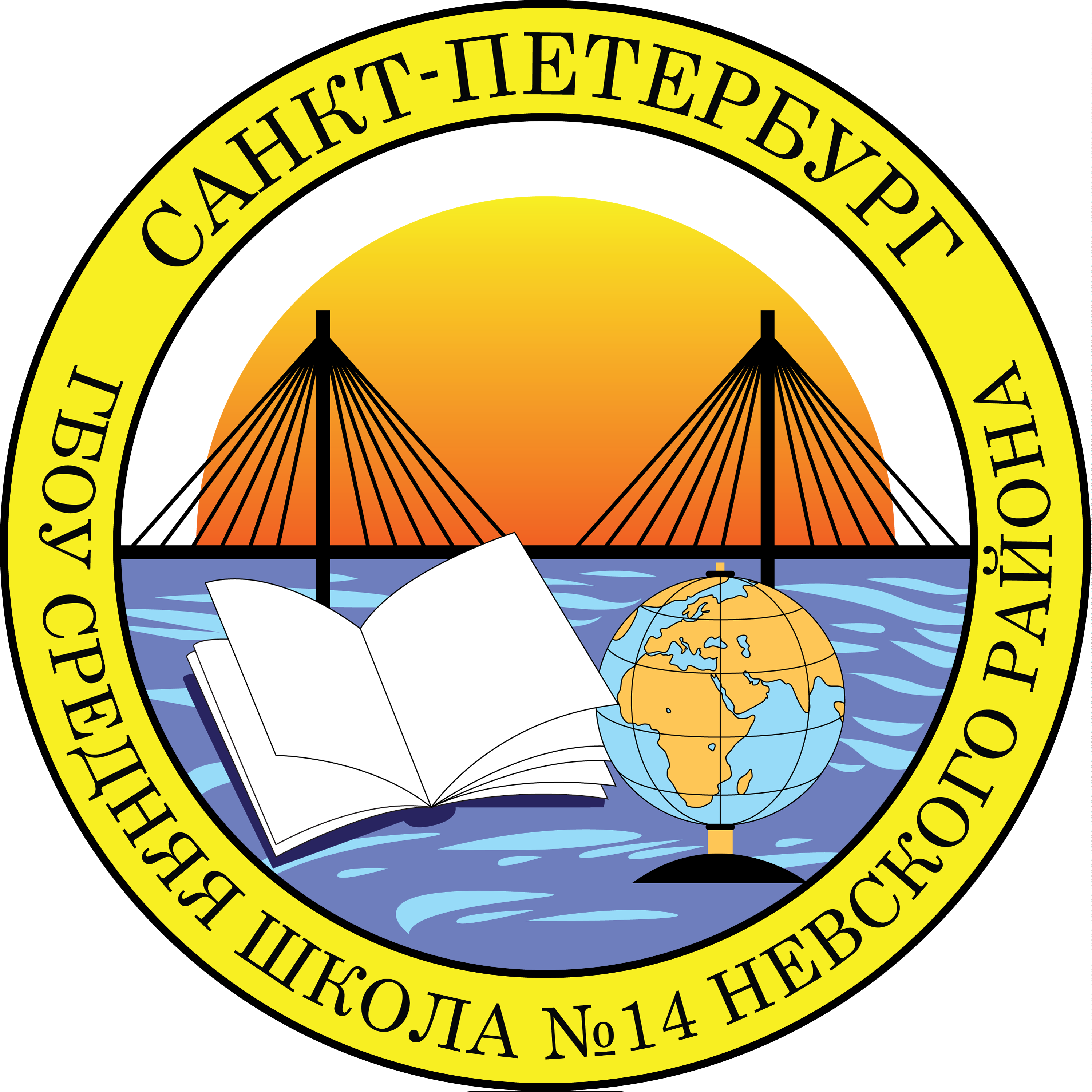 Отделение дополнительного образования детей Государственного бюджетного общеобразовательного учреждения средней общеобразовательной школы №14 Невского района Санкт-Петербурга (ОДОД)
Подготовила: Ольга Сергеевна Романова
 Заведующий Отделением дополнительного образования детей ГБОУ Школы №14 Невского района Санкт-Петербурга
Образовательная деятельность ОДОД направлена на:
 формирование и развитие творческих способностей учащихся;
удовлетворение индивидуальных потребностей учащихся в интеллектуальном, художественно-эстетическом, нравственном развитии, а также в занятиях физической культурой и спортом;
формирование культуры здорового и безопасного образа жизни, укрепление здоровья учащихся; 
обеспечение духовно-нравственного, гражданско-патриотического, военно-патриотического, трудового воспитания учащихся; 
выявление, развитие и поддержку талантливых учащихся, а также лиц, проявивших выдающиеся способности;
профессиональную ориентацию учащихся; 
3 создание и обеспечение необходимых условий для личностного развития, укрепления здоровья, профессионального самоопределения и творческого труда учащихся;
 социализацию и адаптацию учащихся к жизни в обществе; формирование общей культуры учащихся; 
удовлетворение иных образовательных потребностей и интересов учащихся, не противоречащих законодательству Российской Федерации, осуществляемых за пределами федеральных государственных стандартов и федеральных государственных требований.
Занятия в объединениях проводятся по дополнительным общеобразовательным программам различной направленности: 

социально-педагогическая
художественная
естественнонаучная
туристско-краеведческая
физкультурно-спортивная
техническая
Художественная
Программы художественной направленности нацелены на раскрытие творческого потенциала ребенка и дают незаменимый опыт познания себя и преображения окружающего мира по законам красоты. Через опыт творческой деятельности дети приобщаются к отечественной и мировой художественной культуре.

Какие возможности открываются перед обучающимися по художественной направленности? Программы художественной направленности предоставляют широкие возможности для публичной демонстрации ребятами результатов обучения и своих творческих достижений через концерты, спектакли, выставки, фестивали и конкурсы различного уровня.
Объединения:
Хор «Надежда»
Журналистика
Юный художник
Природа и фантазия
Вокальная студия «Экспромт»
Театральные студии «Бяки» и «Буратинки»
Студия дизайна
Рукодельница
Физкультурно-спортивная
Программы физкультурно-спортивной направленности обеспечивают развитие не только физических способностей, но и таких качеств детей, как благородство, рассудительность, честность, доброта, вежливость; а также воспитание чувства патриотизма, уважения друг к другу и к старшим.
Какие возможности открываются перед обучающимися по программам физкультурно-спортивной направленности? Ежегодно воспитанники ДО физкультурно-спортивной направленности могут участвовать в соревнованиях и спартакиадах различного уровня. Ребята, принимающие участие в городских и всероссийских соревнованиях, приобретают навыки, востребованные в будущем: педагогической и спортивной деятельности, армейской службе, МЧС, медицине.
Объединения:
Баскетбол
Мини-футбол
Волейбол
Самбо
Спортивные танцы
Спортивное ориентирование
Регби
Естественнонаучная
Объединения:
Юный Пифагор
Занимательная математика
Программы естественнонаучной направленности ориентированы на становление у детей и молодежи научного мировоззрения, освоение методов познания мира. Занятия детей в объединениях естественнонаучной направленности способствуют развитию познавательной активности, углублению знаний

Какие возможности открываются перед обучающимися по естественнонаучной направленности? К одной из основных целей естественнонаучных программ относится формирование у детей научной картины мира, а также освоение ими современных технологий и методов познания окружающей среды.
Туристско-краеведческая
Объединения:
Мы такие разные
Россия-Родина моя
Программы туристско-краеведческой направленности в системе дополнительного образования ориентированы на познание истории нашей Родины, судеб соотечественников, семейных родословных, являются источником социального, личностного и духовного развития учащихся.
Социально-педагогическая
Объединения:
Клуб юных друзей правопорядка
Это направление в дополнительном образовании, основная цель которого заключается в социальной адаптации, творческом развитии, профессиональной ориентации детей, а также повышении уровня готовности к освоению программ профессионального образования
Техническая
Объединения:
Орбита
IT-клуб
В мире современных технологий
Дополнительные образовательные программы технической направленности ориентированы на развитие интереса детей к инженерно-техническим и информационным технологиям, научно-исследовательской и конструкторской деятельности с целью последующего наращивания кадрового потенциала в высокотехнологичных и наукоемких отраслях промышленности.

Обучение по программам технической направленности – один из шагов в профессиональное будущее.
Спасибо за внимание!